App controlled solar powered street lamp
Project Group #2
Kevin Dahm, Justin Lindstrom, Brendan Weibel
Introduction
Project Introduction
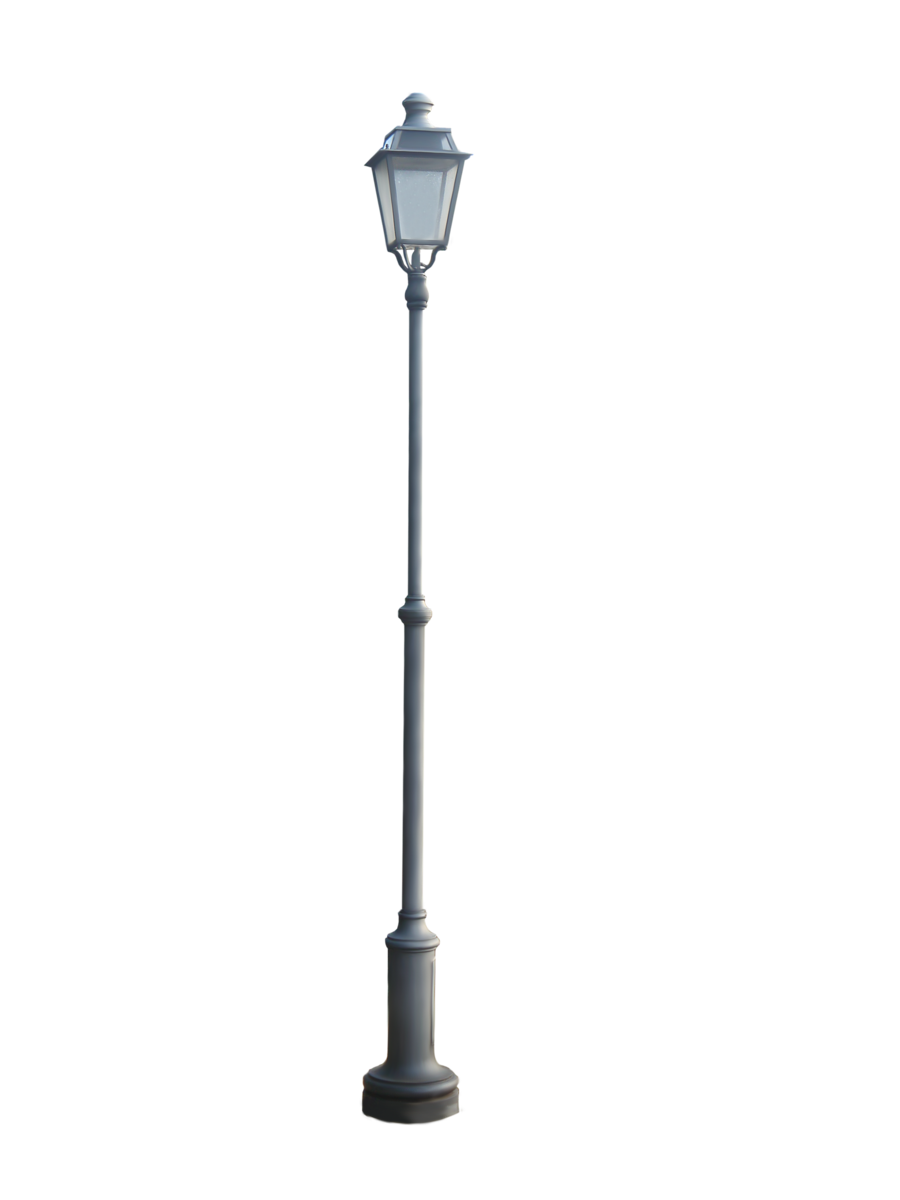 Rural areas often do not have infrastructure to use traditional power sources
Lighting driveways and streets are important for safety of homeowners
Solar power creates portability and longevity of a street lamp
Controlling a light from the comfort of your home is important for a user’s experience
Objective
Objectives
The street lamp will create a brightness of at least 3000 lumens over a wide area
Due to long night conditions, lamp must be able to function for a minimum of 8 hours
Battery charge must be remotely checked
LED must be able to be controlled remotely
Dimming
Turning on/off
Design Overview
Design – block diagram
Design – pcb
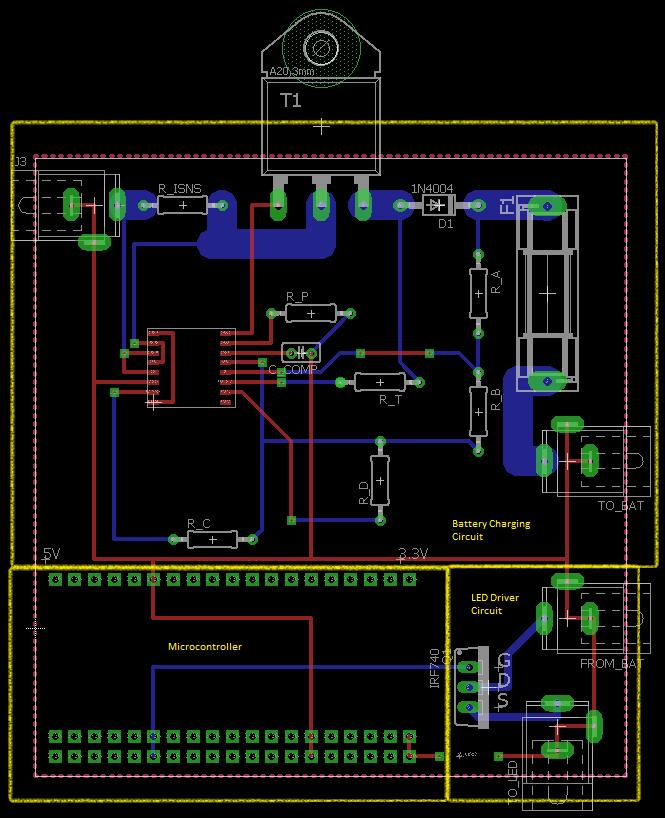 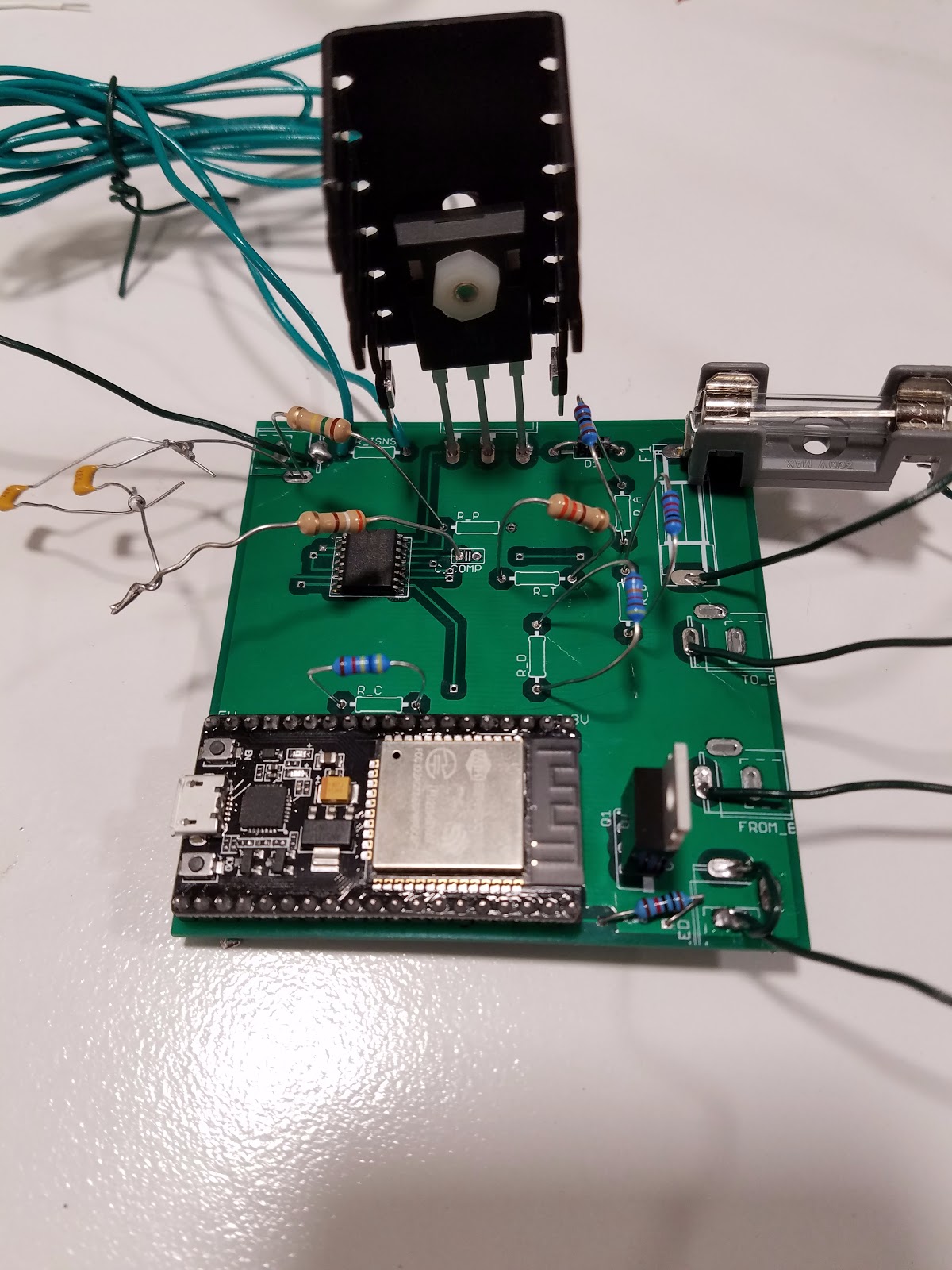 Requirements
Requirements – power
Requirements – control
Requirements – lighting
Power module
Solar panel
Renogy 100 Watt 12 Volt Monocrystalline Solar chosen
Power requirements determined LED would be on 100% for 4 hours, and 50% for 4 hours each day (220 Wh per day)
Urbana, IL average sunlight would result in this panel receiving 365.5 Wh per day
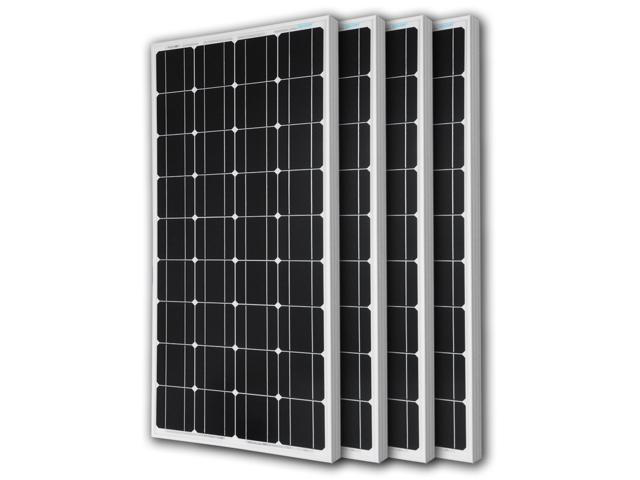 Battery Charger – Summary
Will regulate the power coming in from the solar panel to provide the necessary voltage that our battery will accept
BQ24450 integrated charge controller for lead-acid batteries
Voltage and Current regulation using this chip
Temperature-compensated reference necessary
2 Charging Modes
Boost Mode
Float Mode
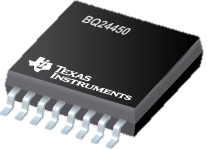 Battery charger – Circuit
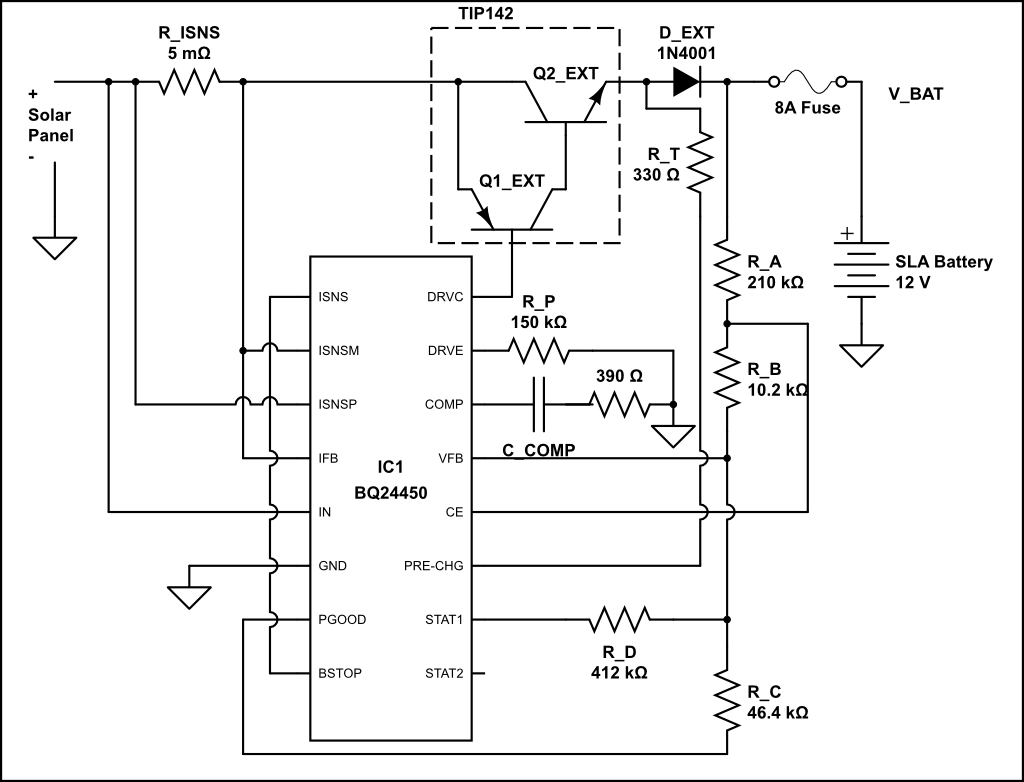 Battery charger – Calculations
Battery
12 V
SunXtender PVX-340T
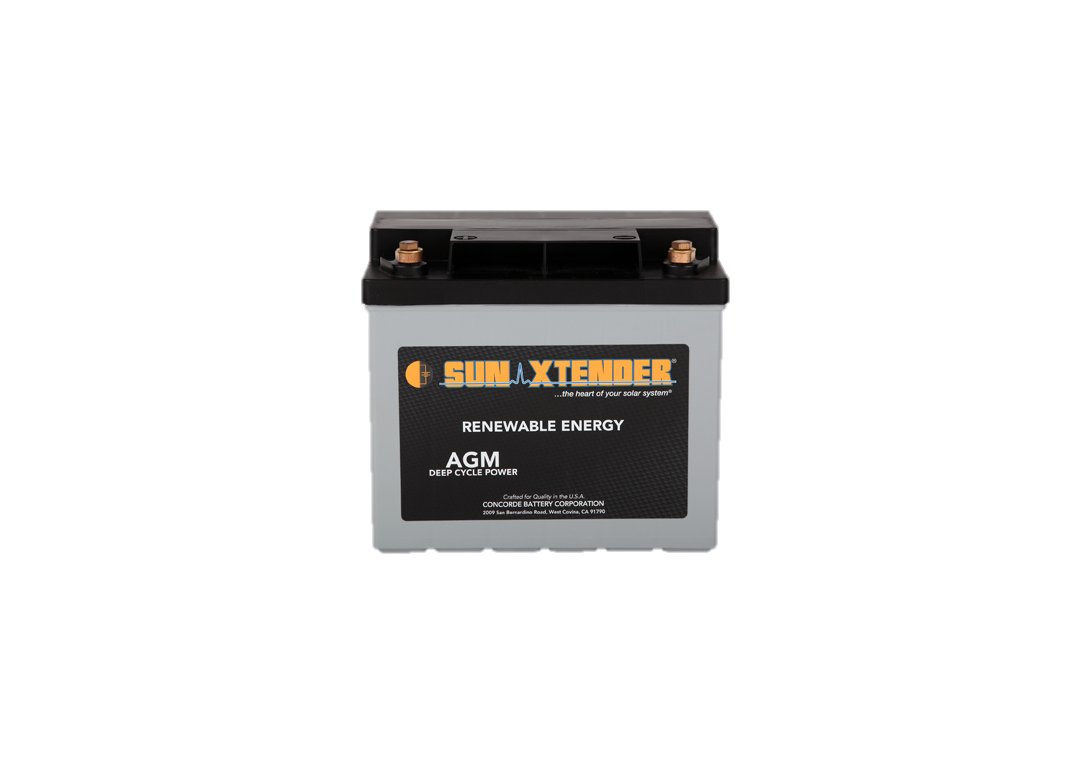 Battery charger – Results
Boost to Float Transition Point
Control Module
microcontroller
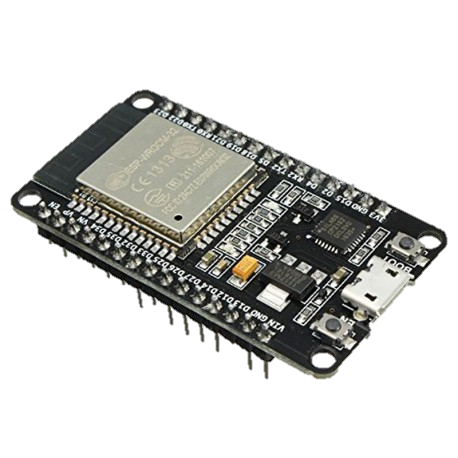 ESP32 can work as a standalone Wi-Fi and Bluetooth device
ESP32 achieves ultra-low power consumption through its own proprietary software
EspressIf has built an Arduino Development Platform
Android application - UI
Single Screen Design
Three Functionalities
Battery Life Check
Explicit On/Off
Brightness Scaling
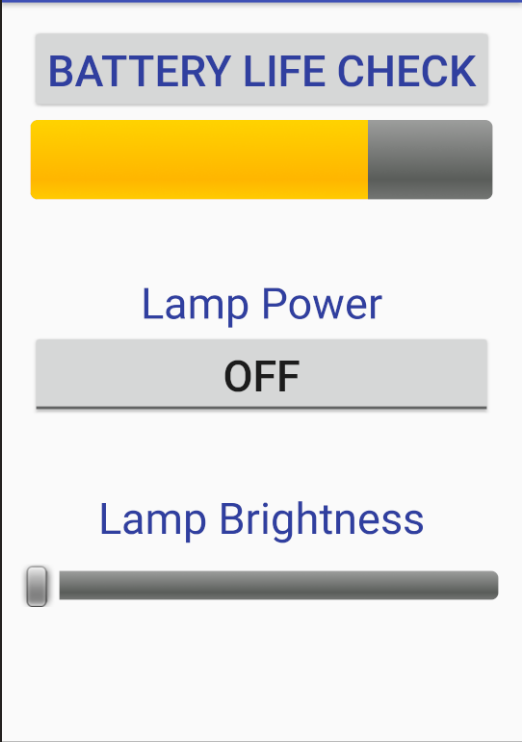 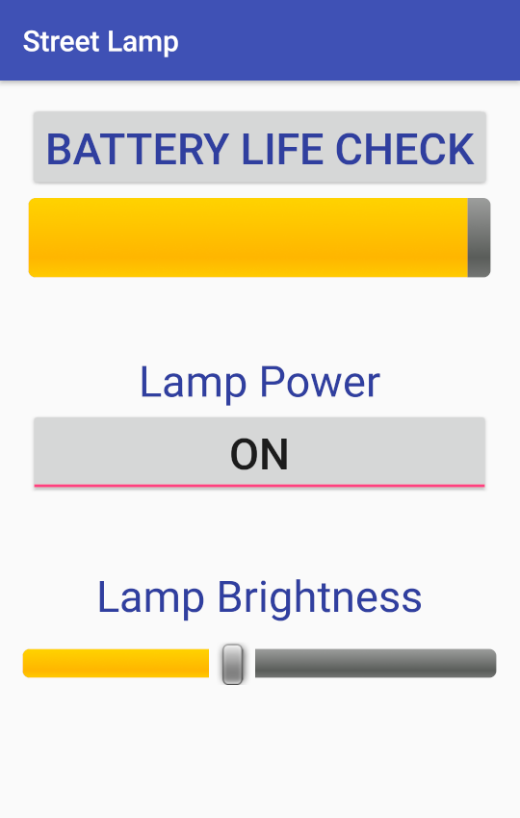 Android application - Logic
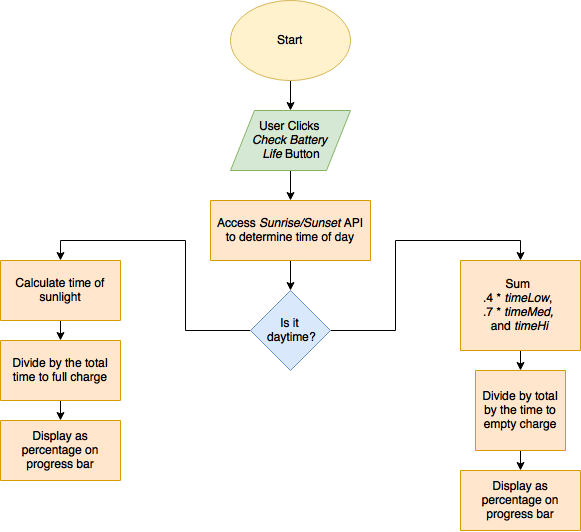 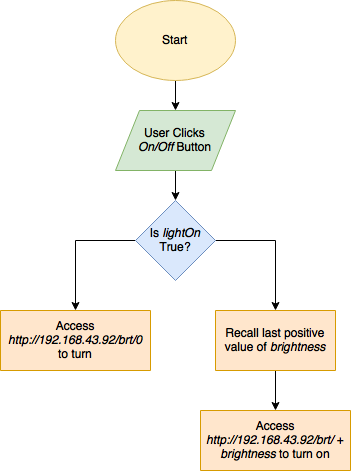 No
Yes
No
Yes
off
Wi-Fi connection
Uses ESP32 to create a local web server on device within the user’s home Wi-Fi network
Utilizes WiFi.h class and uses a hard-coded ssid and password
Continuously checks if server is available to continue running server
Sends simple response for accesses
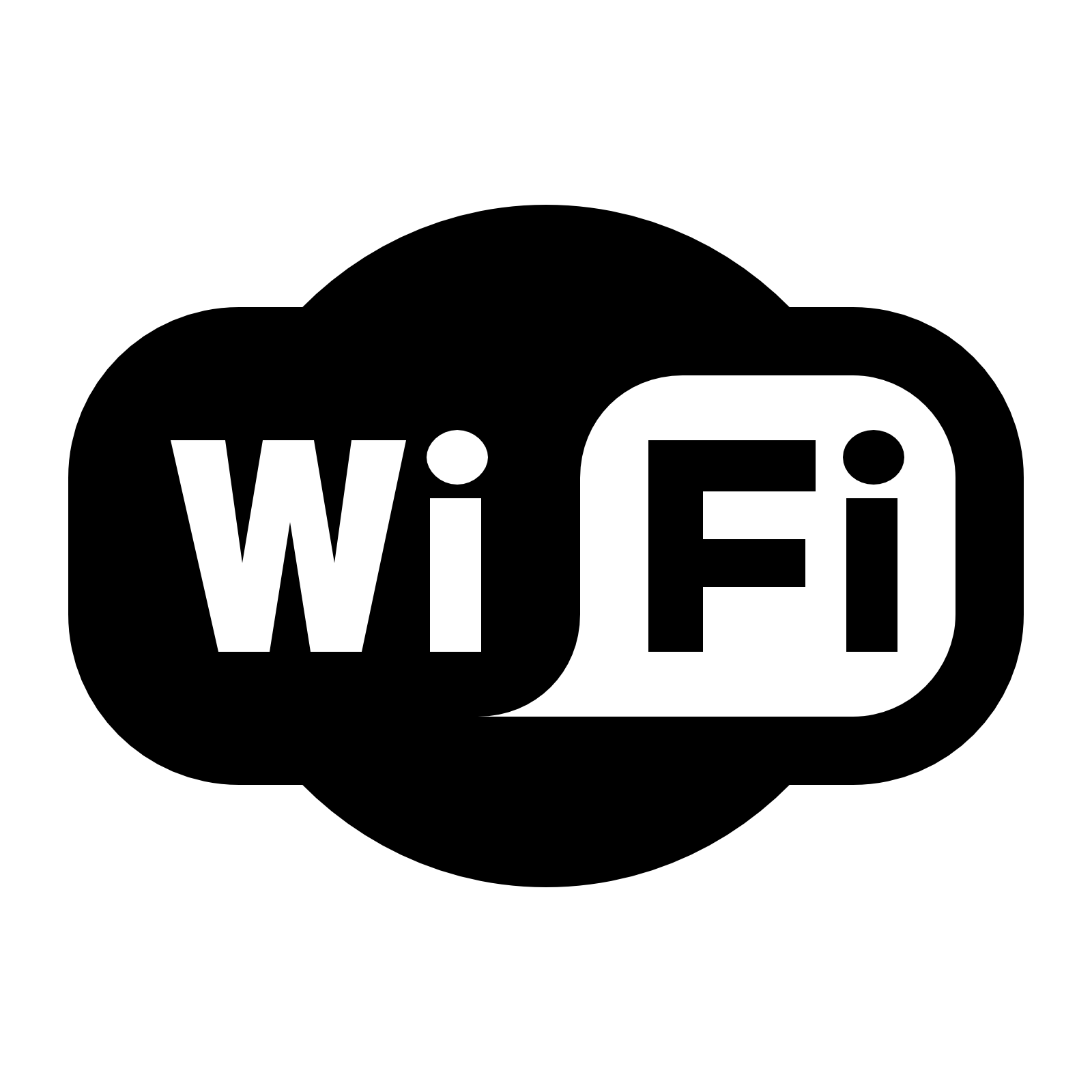 Lighting module
Led Design Decisions
Use 12 volt, 3000 lumen bulb
To allow control, need use of microcontroller
Microcontroller voltage too small, need “relay”
Provide dimming functionality through PWM
Use MOSFET as relay to allow for fast switching of PWM
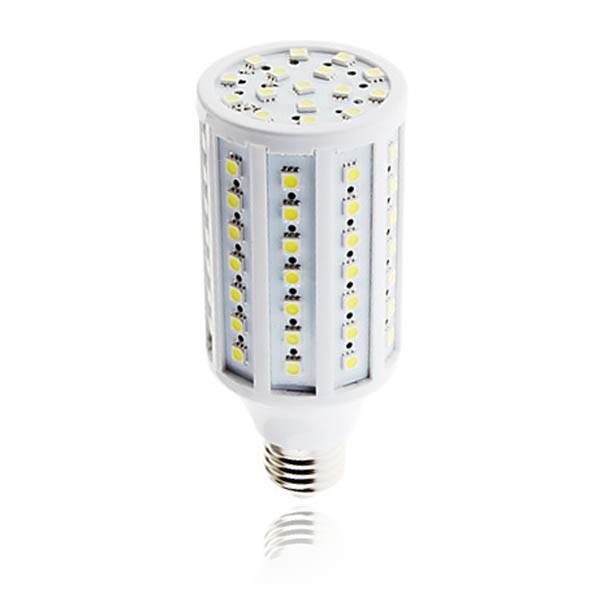 Dimming Design
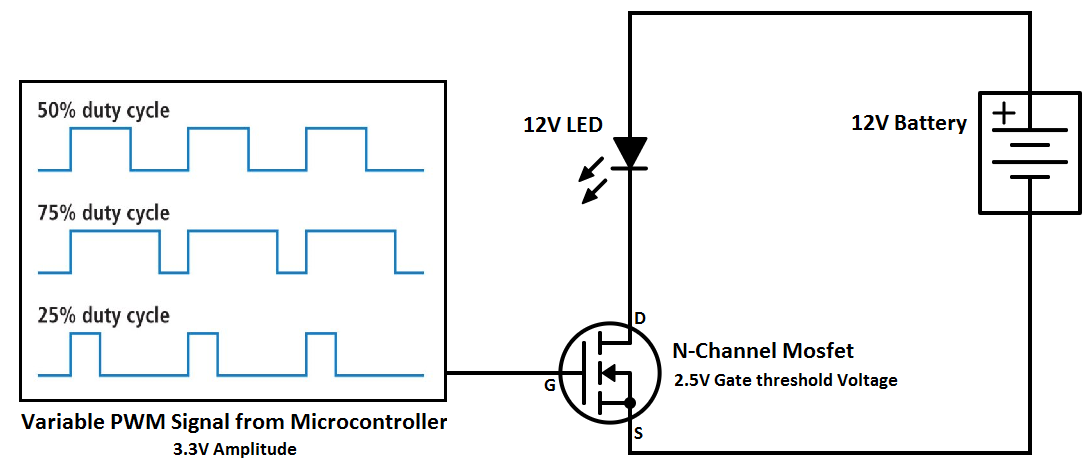 Dimming Implementation
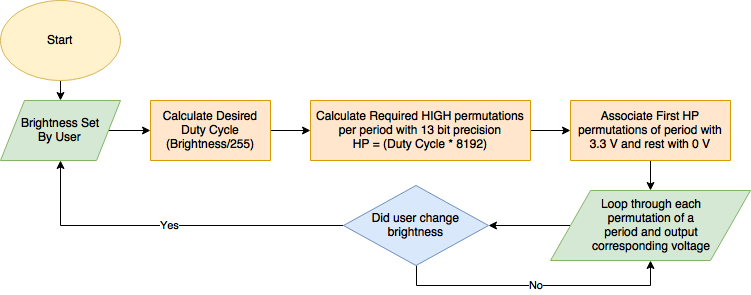 PWM Output – 20% Brightness
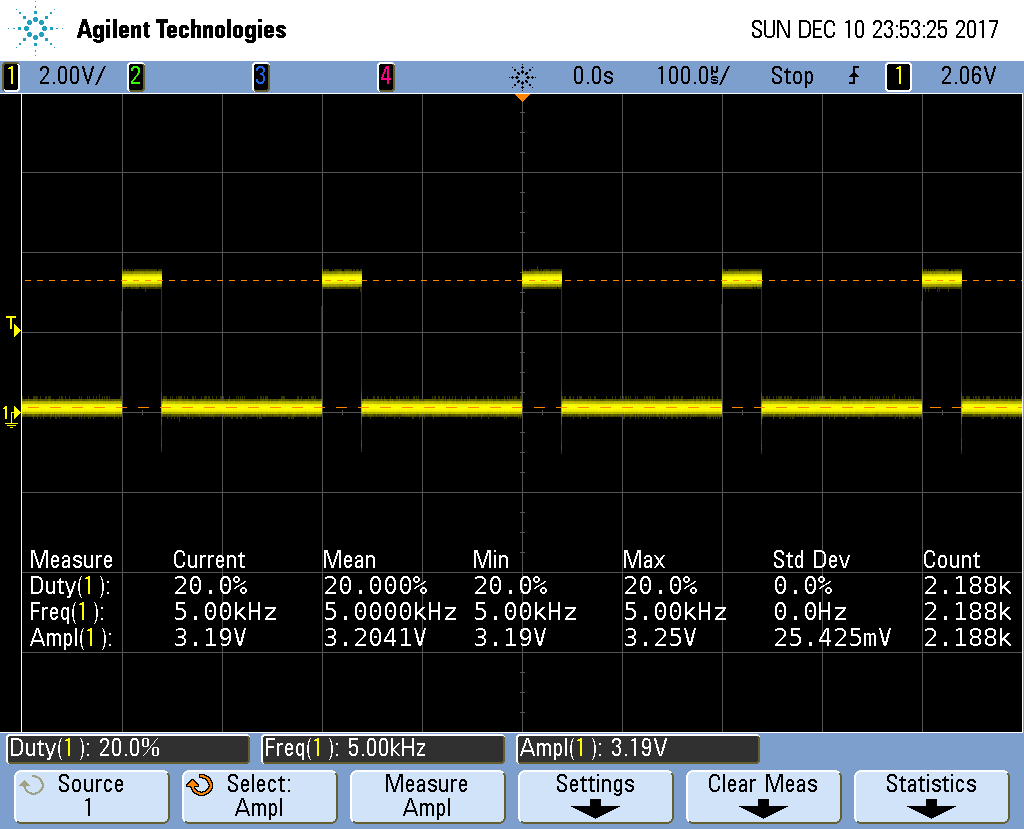 PWM Output – 80% Brightness
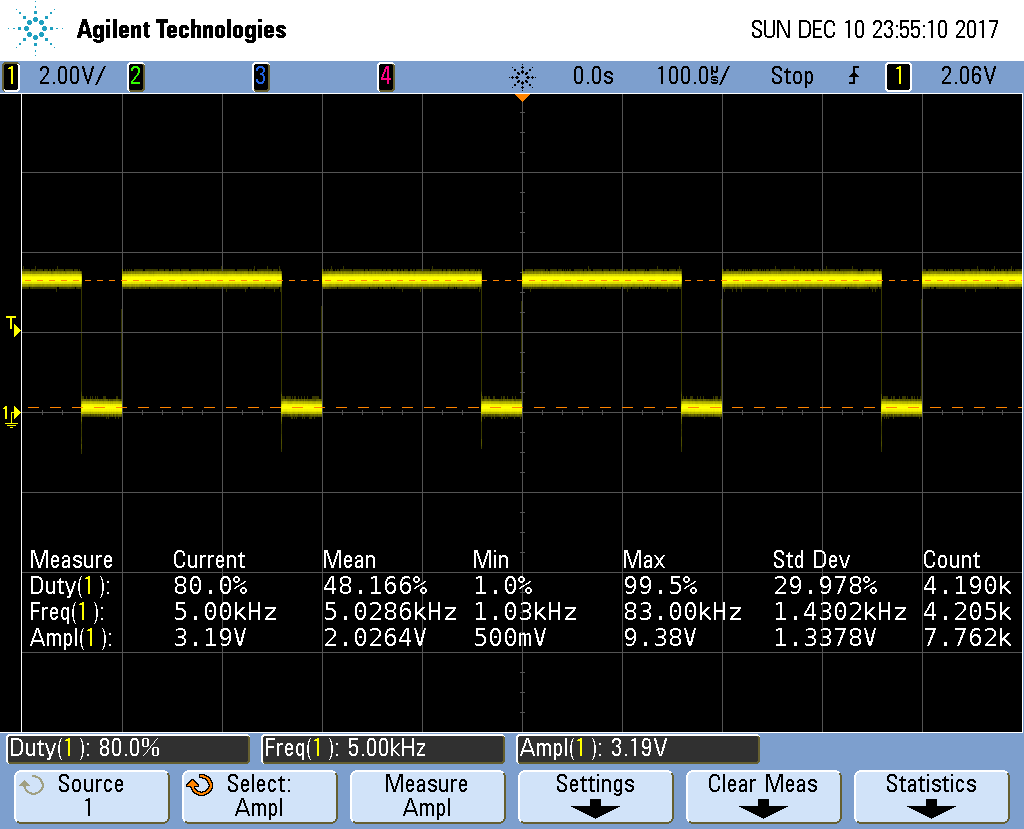 Dimming Verification
Successes and Challenges
Successful Final Design
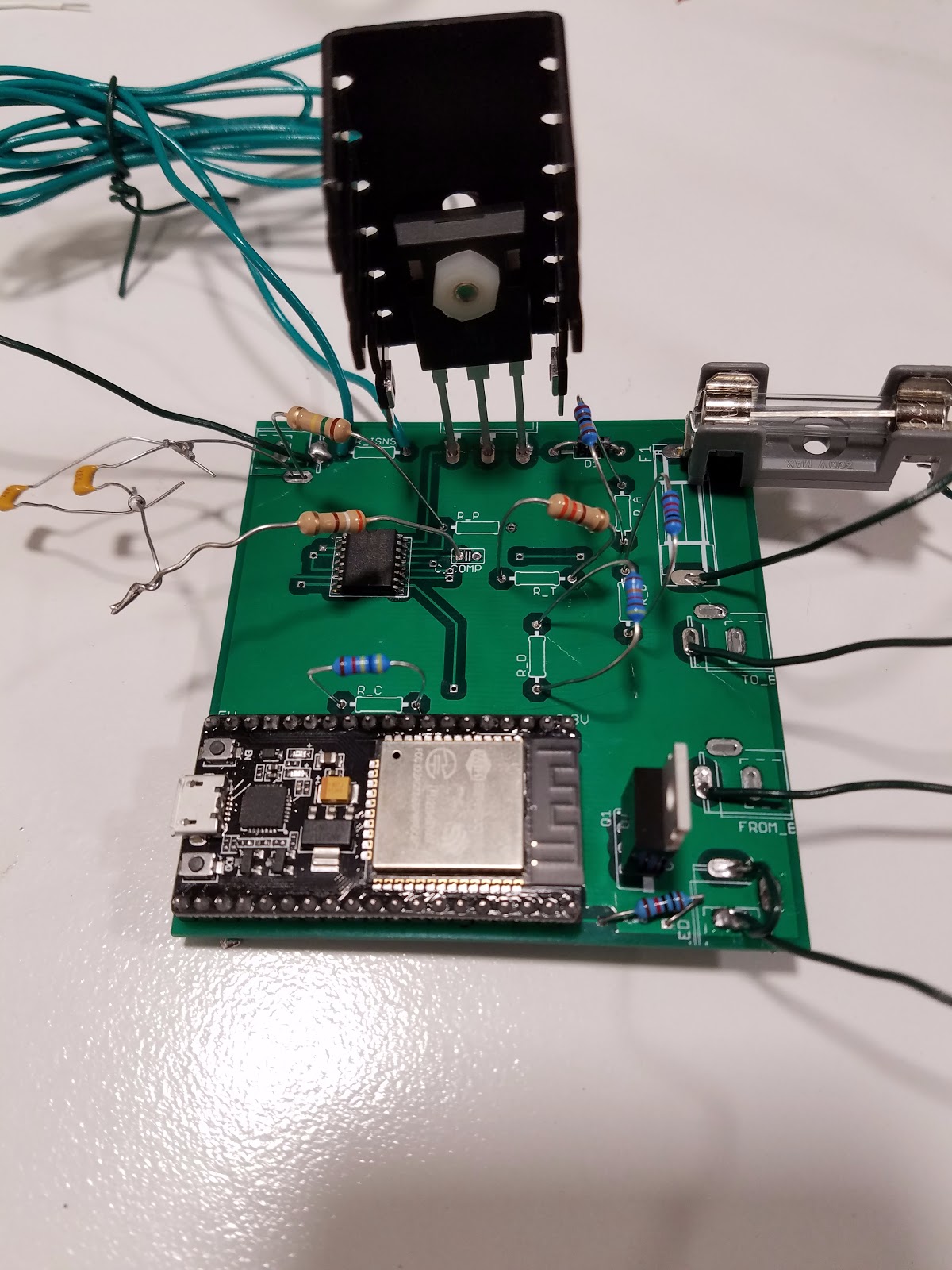 successes
All of our requirements were met by our demo
Control Module
Strong connection between phone and lamp system
Lighting Module
Full dimming capabilities
Extremely bright light
Power Module
Clearly saw regulating voltage and current into the battery
Differences between float and boost modes
challenges
We were unable to test our system with the correct solar panel
We used a power supply to simulate output voltage from solar panel
Unable to determine where system would operate on the IV-curve
Battery state of charge has a high probability of error because we used a mathematical model to find the value
An additional PCB iteration would have created a design that would be easier to work with as we have “hacked” our way to a functioning circuit by using additional components
Further work
Maximum Power Point Tracking
Adding MPPT with impedance matching will allow device to be fully functional with solar panel and maximize efficiency.
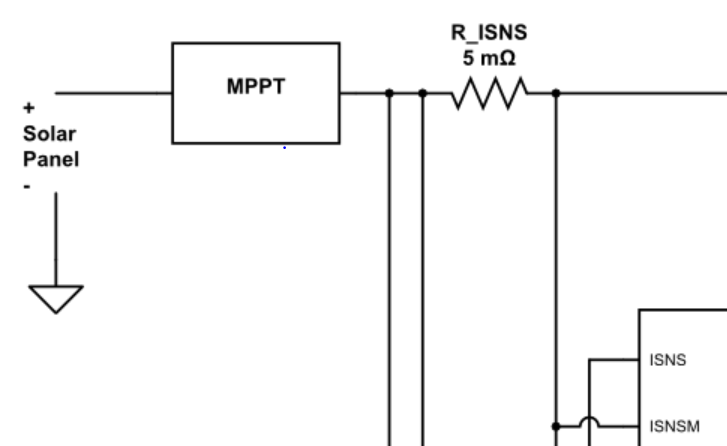 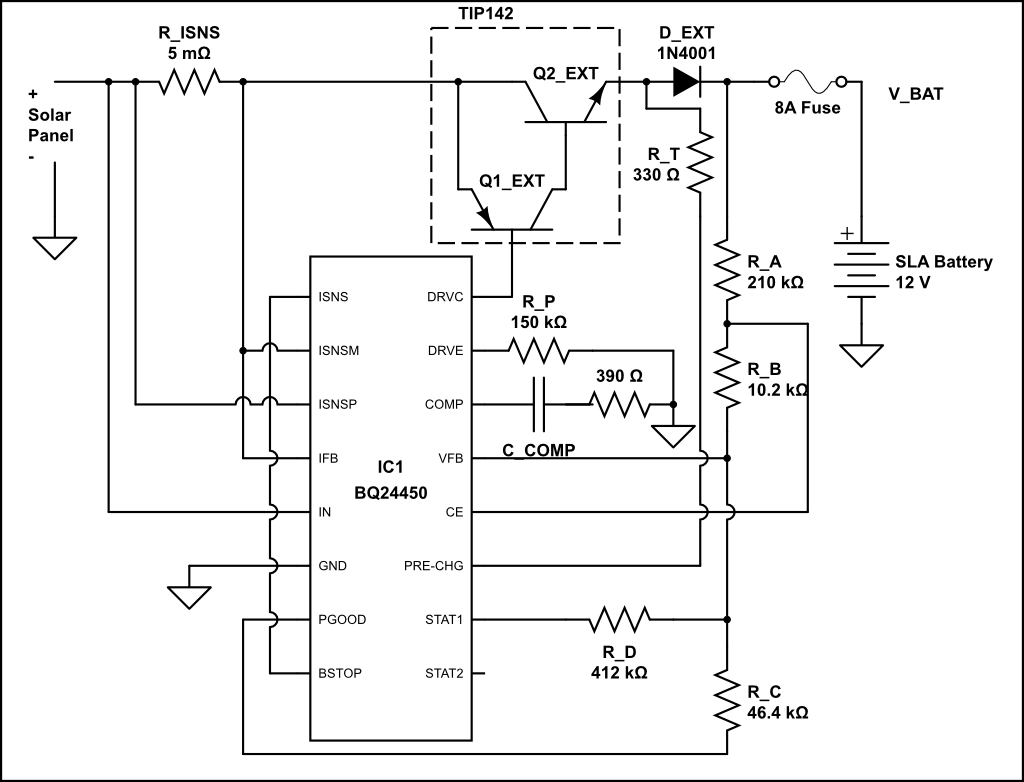 Voltage Regulator
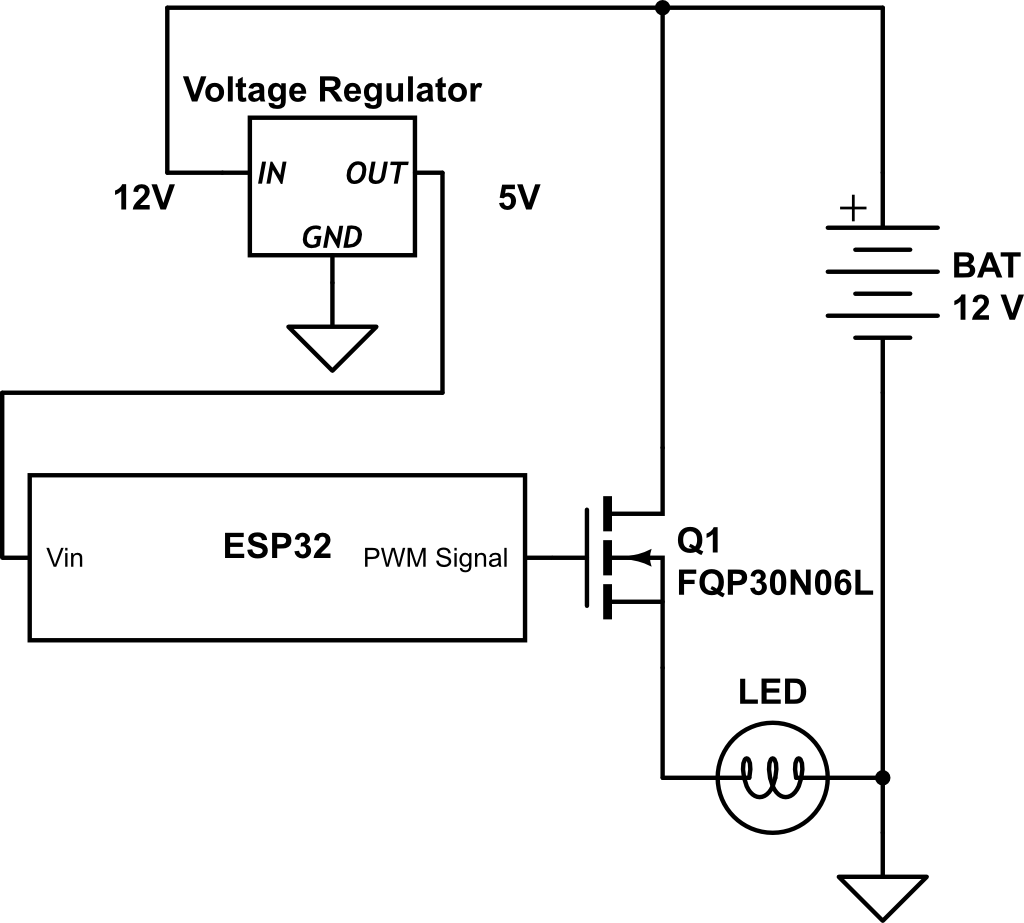 Add a 12v to 5v voltage regulator from the battery to the microcontroller.
Prevent the need for secondary power source
State of Charge
State of charge measurements with less margin of error.
Finding the most accurate method for calculating the state of charge would improve user satisfaction and overall quality of device.
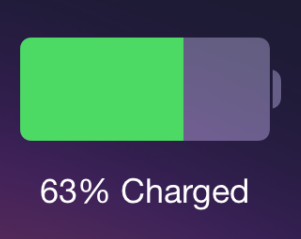 Conclusion
Safety And Ethics
Due to the potential hazards of charging and discharging a Lead-acid battery, the IEEE’s Code of Ethics codes #1 and #9 were adhered to in the strictest way possible. 
Furthermore, Dealing with a light that is approximately 3000 lumens needed to be considered so that consumers of this product would not damage their eyes.
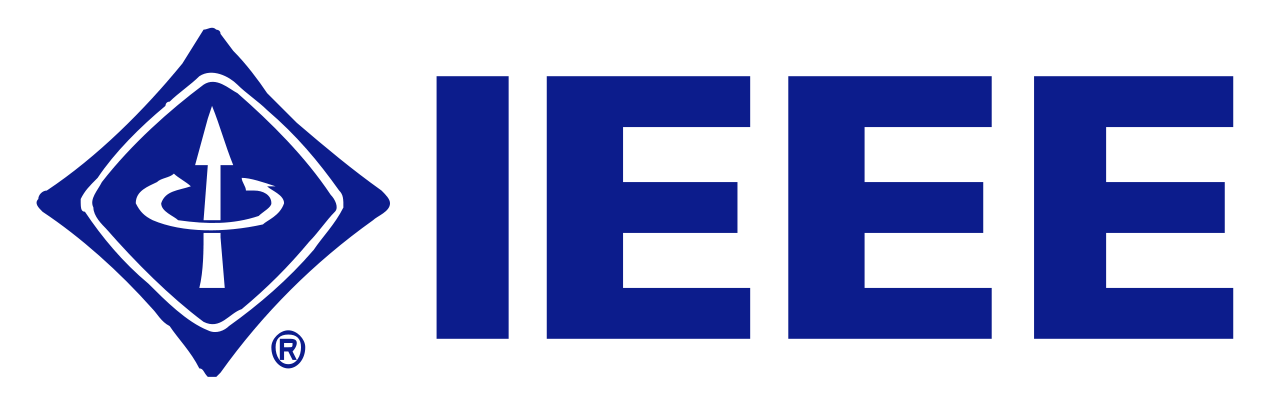 Final Thoughts
Successfully charged 12v AGM battery in laboratory setting. 
Effectively controlled LED with mobile application using wireless communication. 
Maintained small size to aid in the portability of commercialized product.
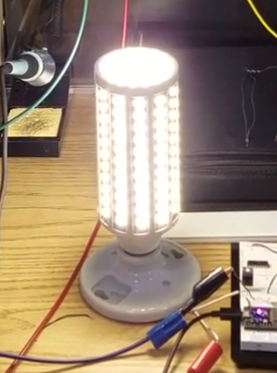 Questions?